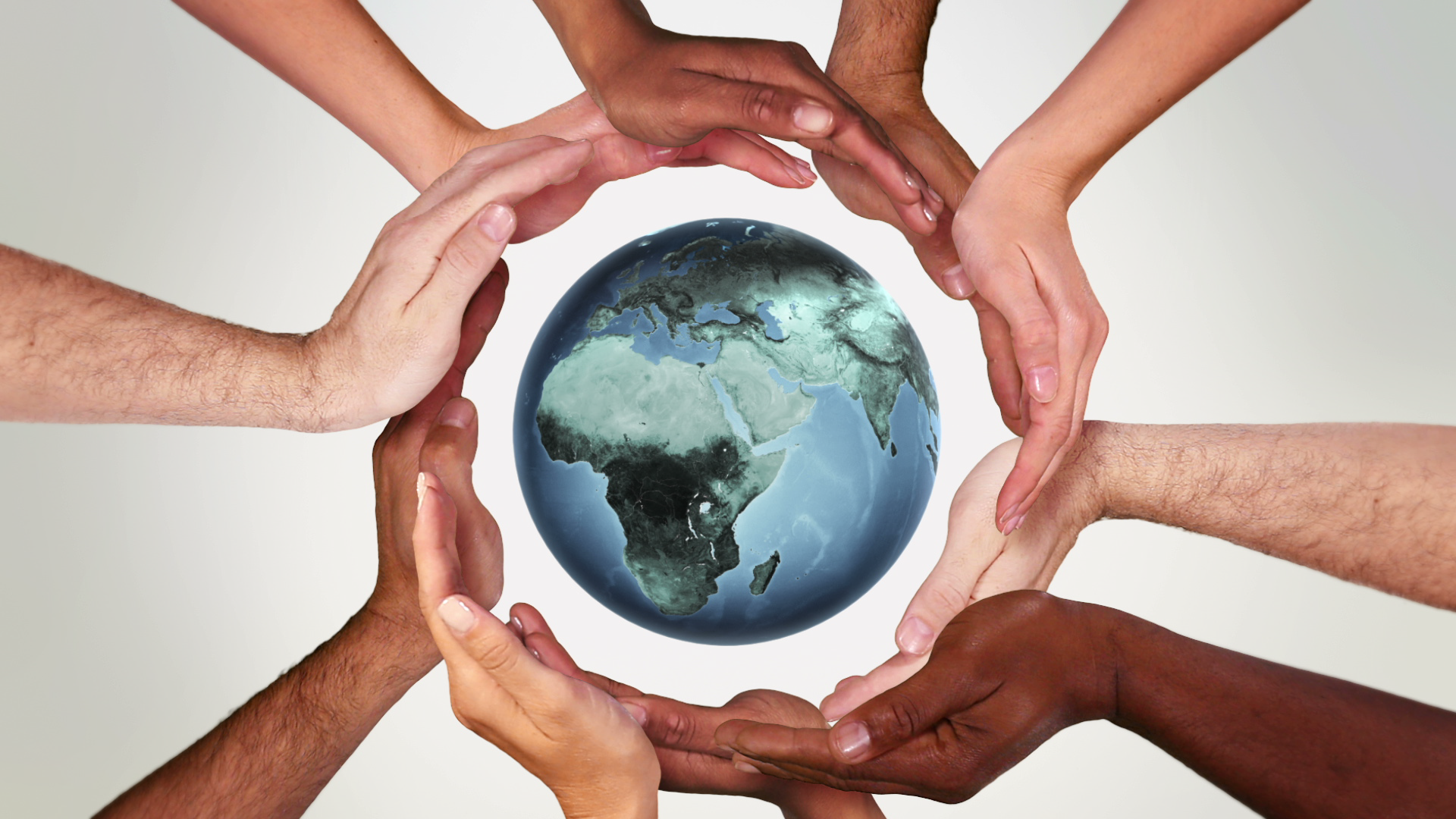 Assisting SAIs to remain resilient during the Pandemic13 KSC SC Meeting
16 September 2021
Presentation plan
IDI Performance and Accountability Report 2020
IDI response to COVID-19
2
IDI Outreach 2020
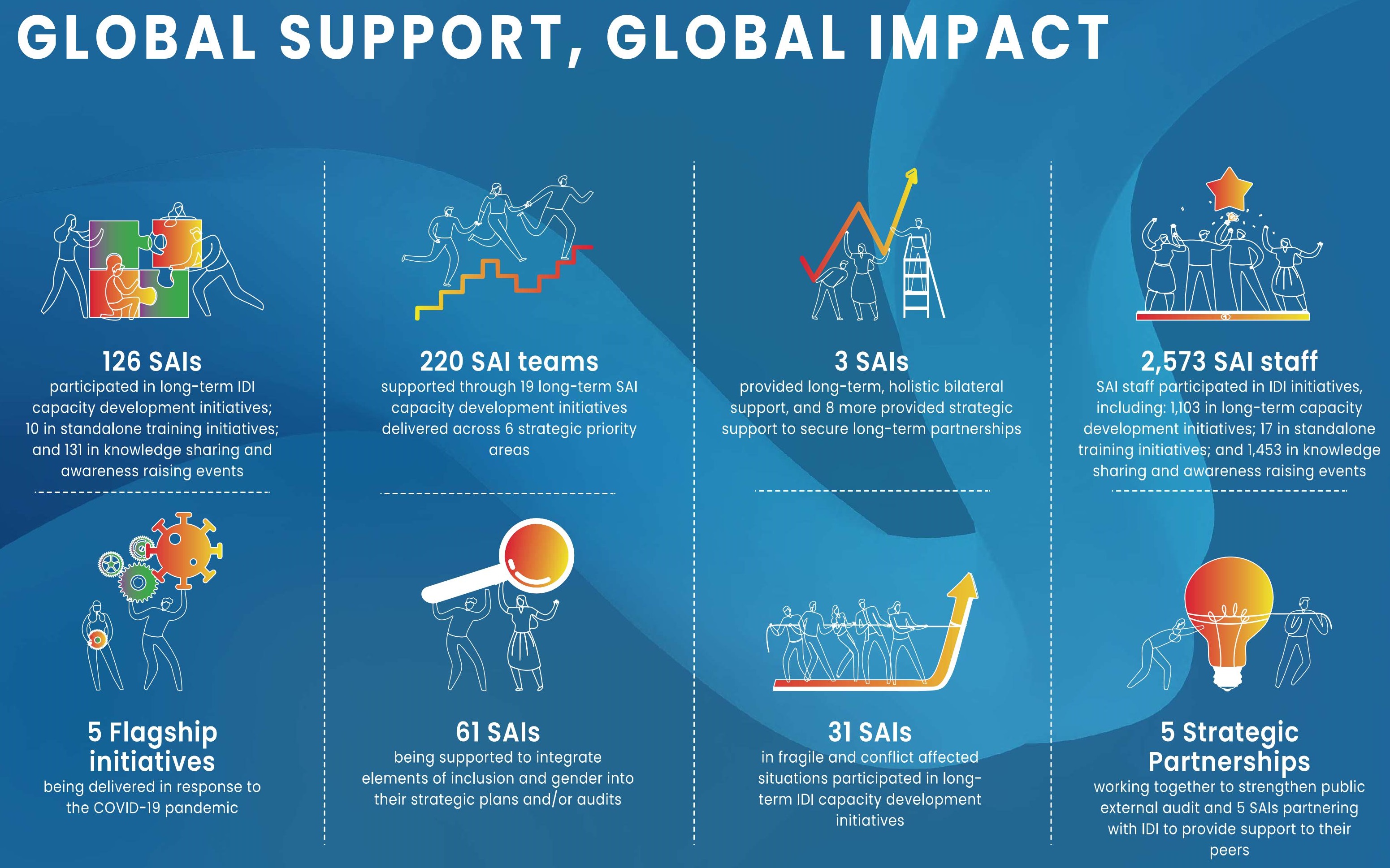 3
IDI Performance 2020
4
Cross Cutting Priority: Inclusiveness and Gender
IDI response to COVID-19Cross-cutting COVID-19 priorities
Supporting SAIs to: 
prepare for the new normal
audit relevant to the new normal
enhance ICT and connectivity
leverage new technology
communicate effectively using electronic media
Focus on building agility and resilience
IDI response to COVID-19COVID-19 Flagship Initiatives
6
IDI-KSC Cooperation
Research project on SAI Independence
Partnership on SDGs with KSC 
IDI-KSC-ASOSAI - ARABOSAI - CAROSAI Audit of Strong & Resilient National Public Health Systems (linked to SDG 3.d) 
Disseminate results from 2020 Global SAI Stocktaking report on areas of interest to KSC
Cooperation with WGITA, WG SDG KSDI, WGBD, WGISTA
Thank you
8